1.1 以下浅绿色部分呈现了我们寻找的证据支持系统潜在特征…
…评论框罗列了一些我们听到的案例（简而言之，多数国家几乎没有证据支持系统的理想特征，更没有以最佳方式运作的证据支持系统，尤其在危机出现的时候）
注: 完整版详见2023更新版
我们在部分决策和证据使用方面表现出众，但我们通常专注于问题相关的证据；我们在选择解决问题的方案和实施方面能力较弱
我们在政府拥有若干前沿的工作组，但总体而言我们的政策能力空洞化，无法跟上证据使用的最新进展
我们在差旅和费用报销方面较为透明；使用证据的透明化承诺将改变我们的组织文化
我们主要依靠内部员工和一些管理咨询公司，我们并没有机制向一流的、以服务为导向的证据支持机构提出正确的问题，并将他们的见解纳入政策和方案中
我们在使用数据分析方面做得相当好，评价也做得比较好（尽管我们仍然没有用它来推动持续学习和改进），但在使用其他形式证据方面表现较差
我们偶尔会碰到高质量的动态证据综合，但大多数情况下我们依据不规范的“文献综述”来补充我们从某个国内研究中了解到的情况
我们需要用生活经验和原住民的认知方式补充这些证据形式
© 2023麦克马斯特大学. 保留所有版权. 本报告采用创作共享署名-非商业性使用-4.0国际许可证授权.
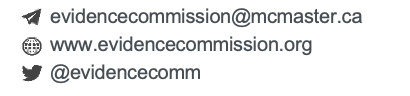